Oxidação de Proteínas
QBQ2509: Bioquímica Redox
QBQ5893: Processos Redox em Bioquímica
Dr. Danilo B. Medinas
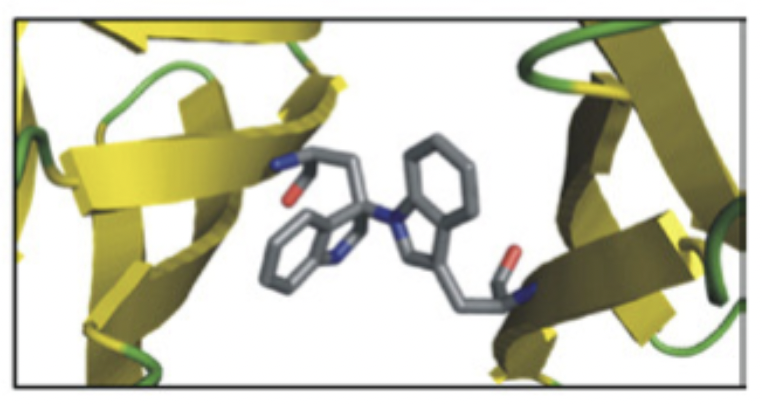 Material de estudo para prova
Halliwell: Capítulos 5
Manuscritos citados
Di-triptofano da SOD1 humana
Tópicos e metas da aula
Tipos de modificações oxidativas.
Entender a diversidade química da oxidação de proteínas.
Impacto biológico da oxidação de proteínas.
Reconhecer os papéis das modificações oxidativas em condições fisiológicas e patológicas.
Oxidação de proteínas como biomarcadores de doenças.
Racionalizar a utilidade de produtos de oxidação de proteínas como biomarcadores.
Respostas celulares para manutenção da proteostase (homeostase de proteínas).
Conhecer mecanismos de (re)enovelamento e controle de qualidade de proteínas sob estresse oxidativo.
As proteínas são um importante 
alvo biológico para oxidação
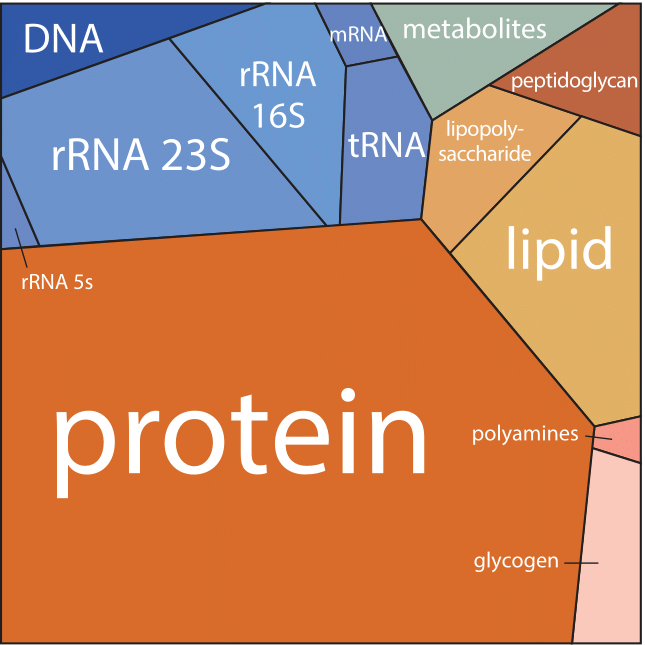 Modificações oxidativas
Esqueleto polipeptídico
Cadeias laterais
Reação direta com oxidantes
Reação com derivados de oxidação de outras biomoléculas
Composição bioquímica da célula
Ataque de radicais no esqueleto polipeptídico
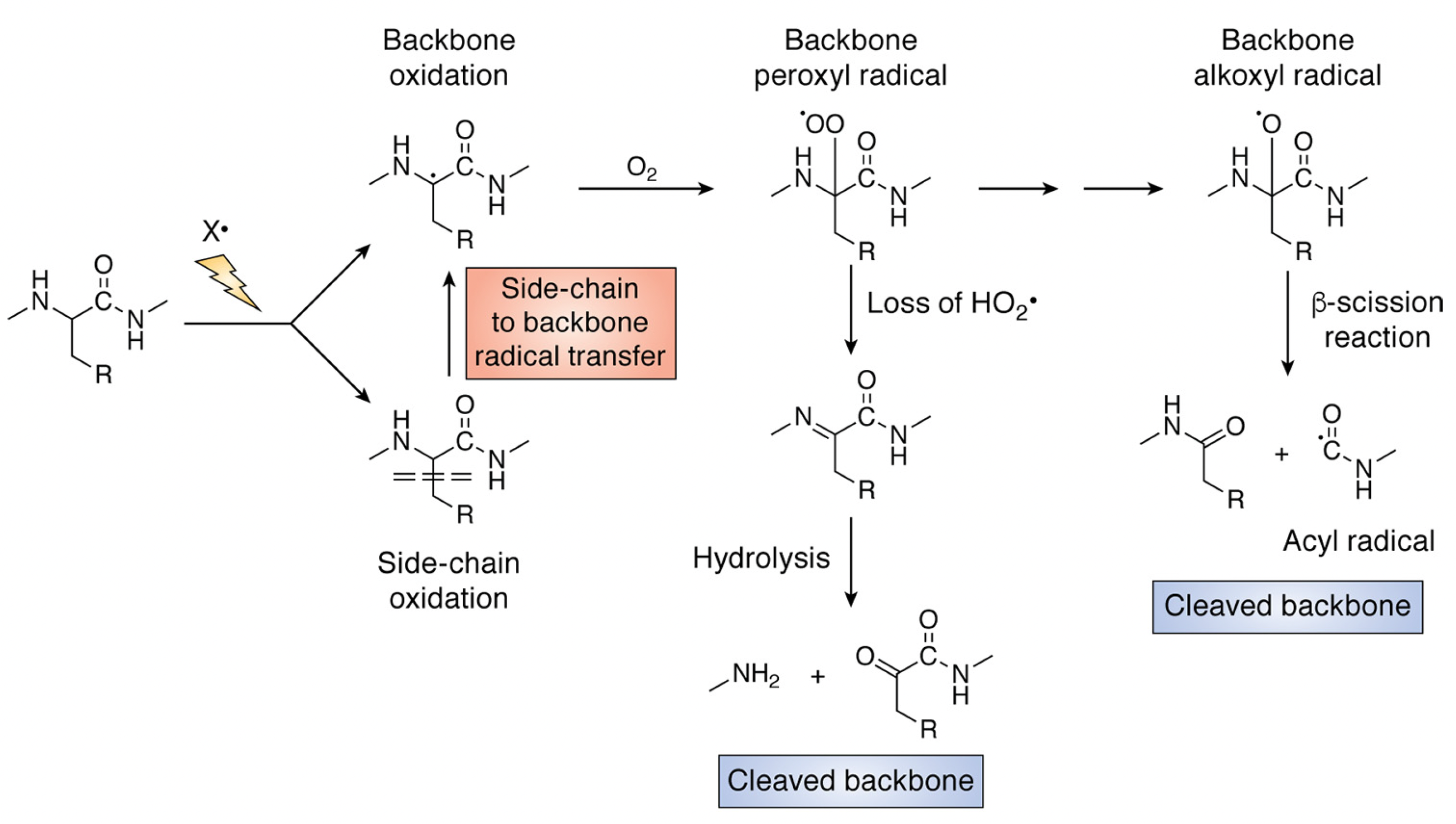 Hawkins e Davies, JBC, 2019
Oxidação de tióis
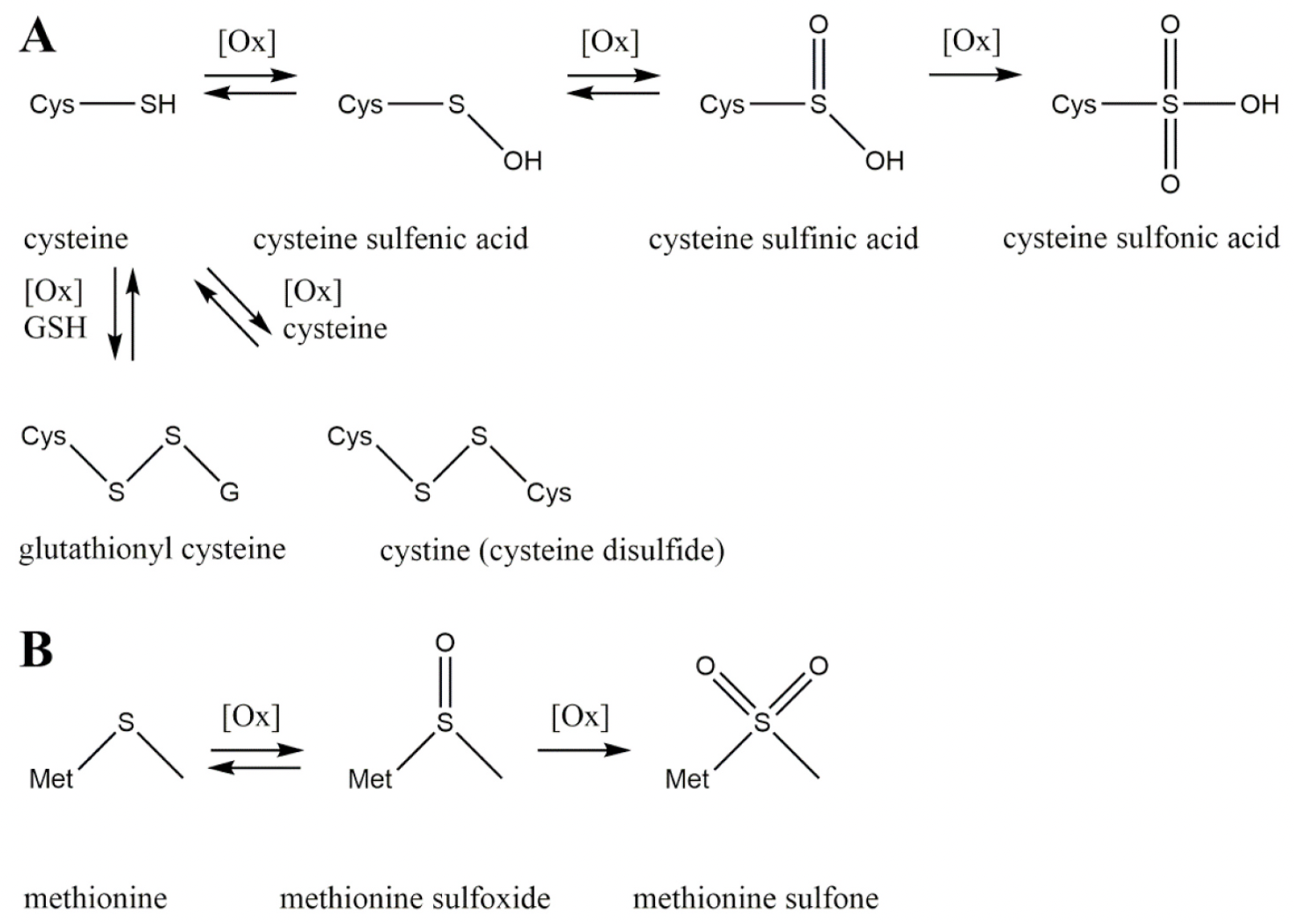 Metionina sulfóxido redutase
Kehm et al, Redox Biol, 2021
Oxidação de resíduos aromáticos - histidina
Mutações da SOD1 em 
Esclerose Lateral Amiotrófica
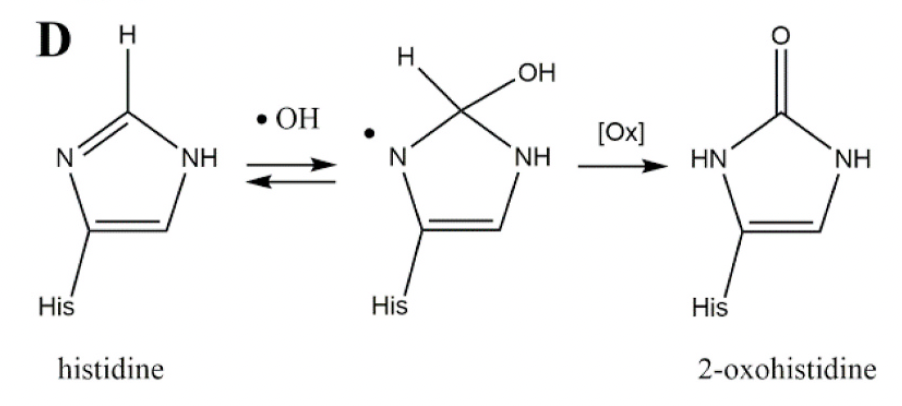 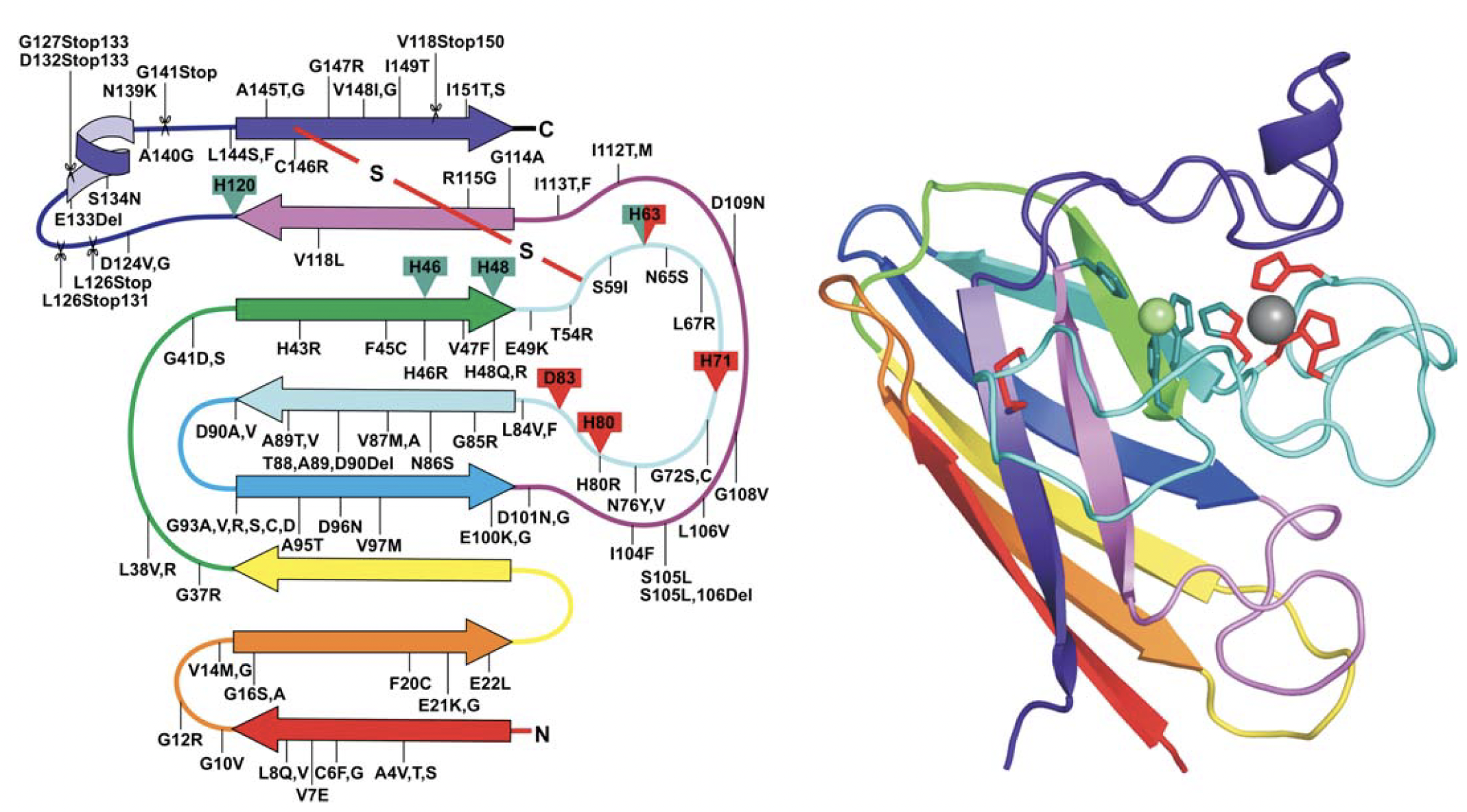 2-Oxohistidina mimetiza mutações em sítios de coordenação de metais???
Kehm et al, Redox Biol, 2021
Atividade Peroxidásica da SOD1
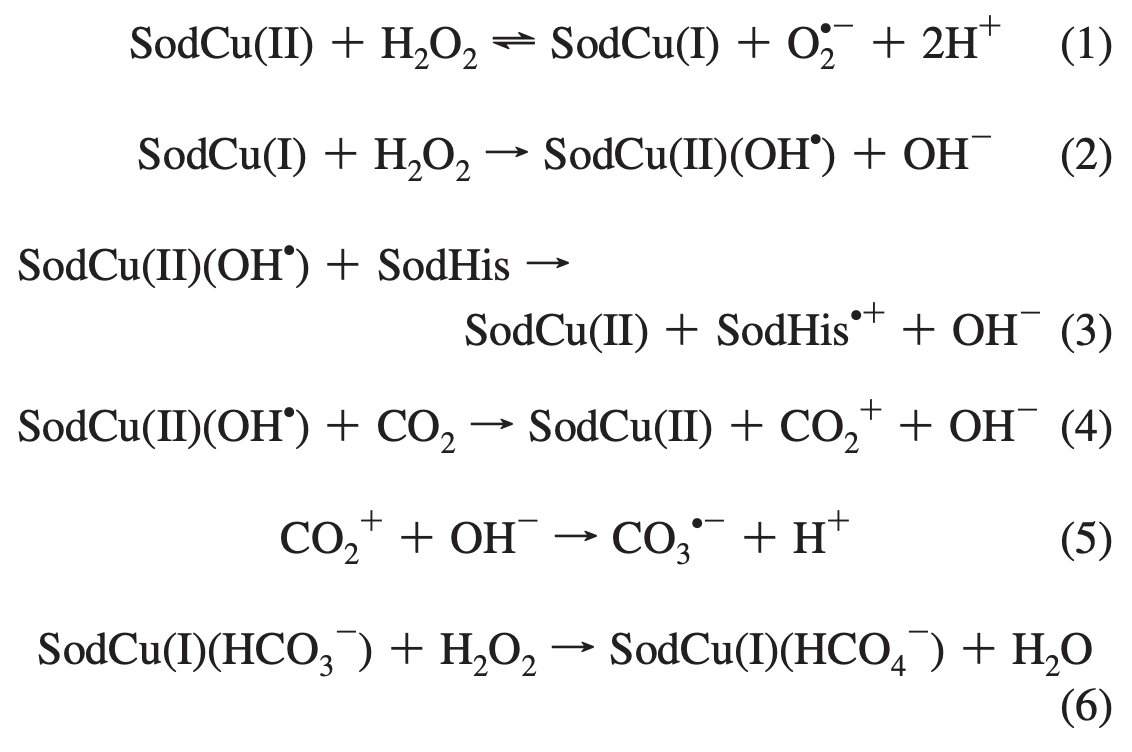 Valentine, Ann Rev Biochem, 2005
Oxidação de resíduos aromáticos - triptofaano
Atividade Peroxidásica  da SOD1 na presença de Bicarbonato
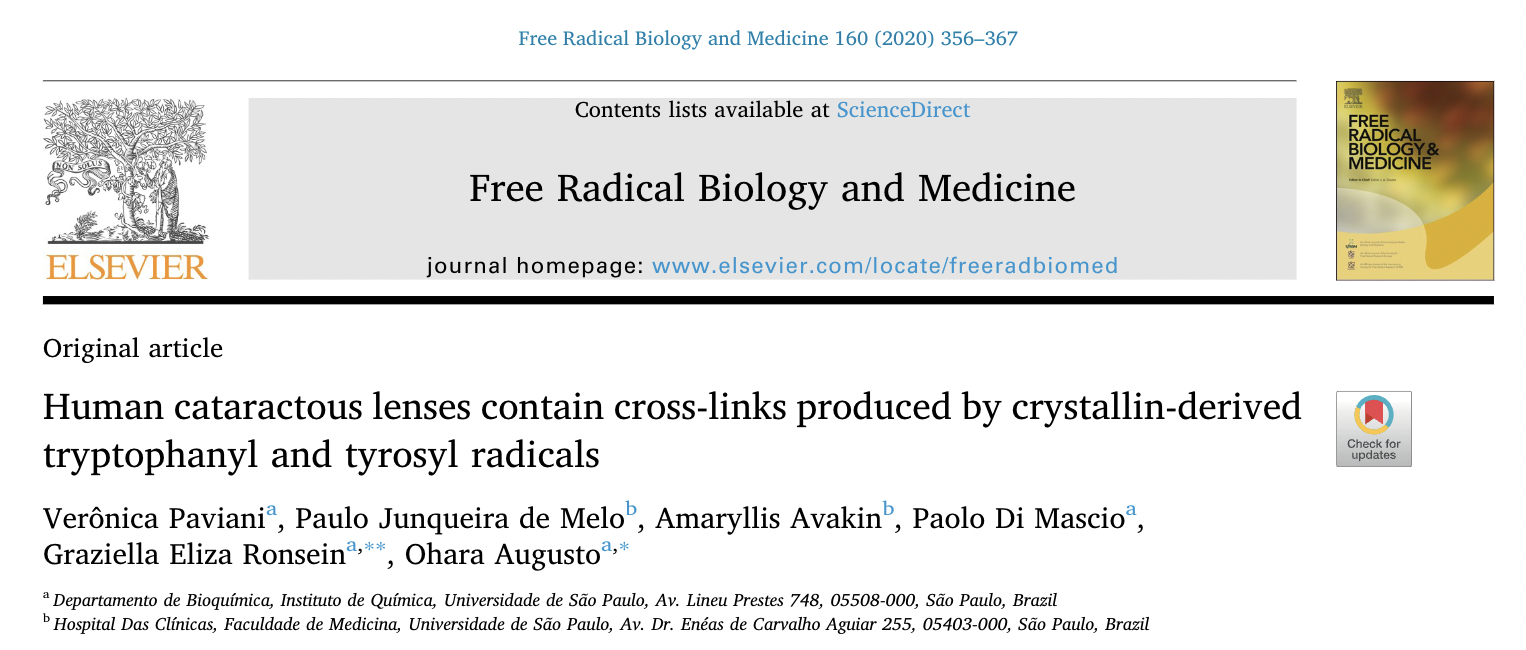 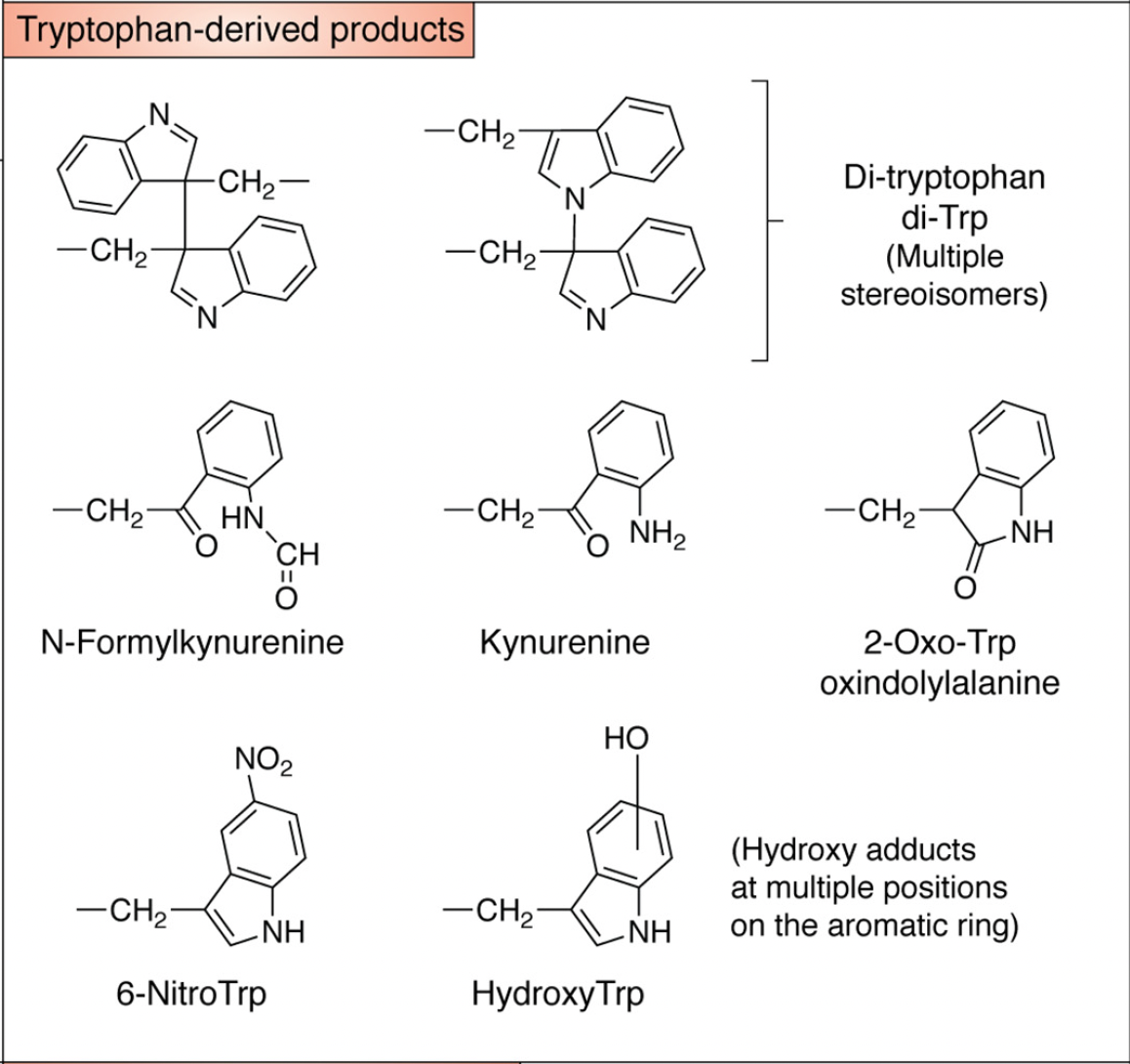 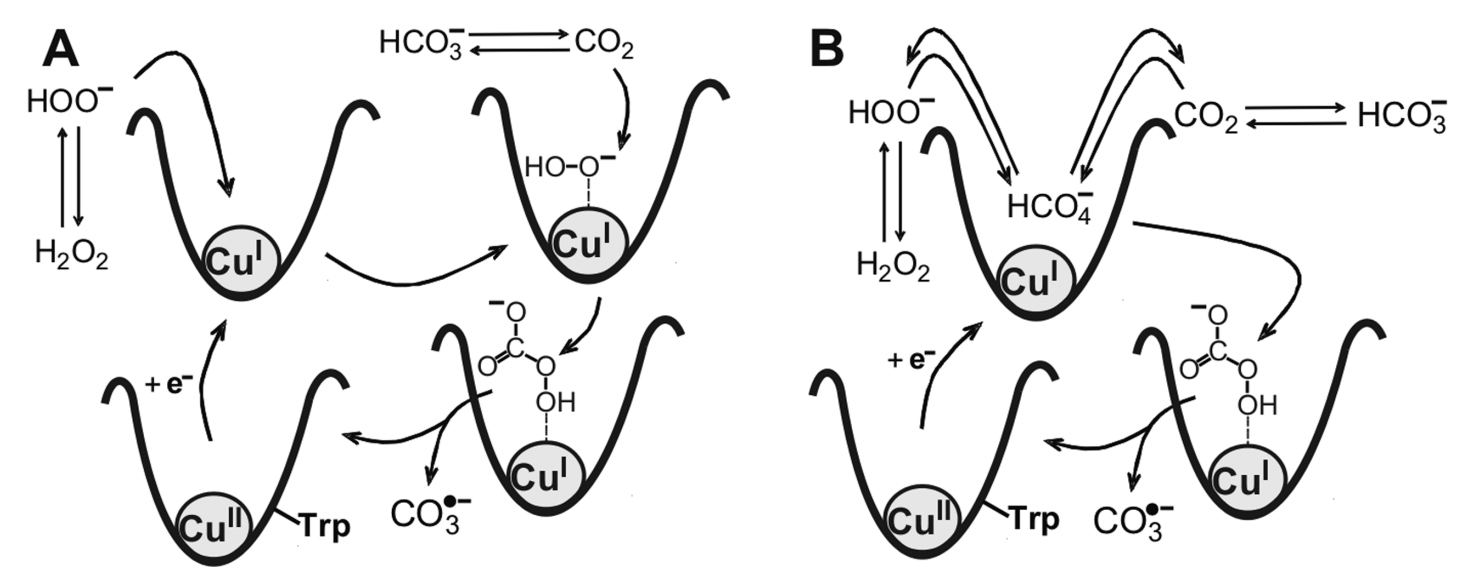 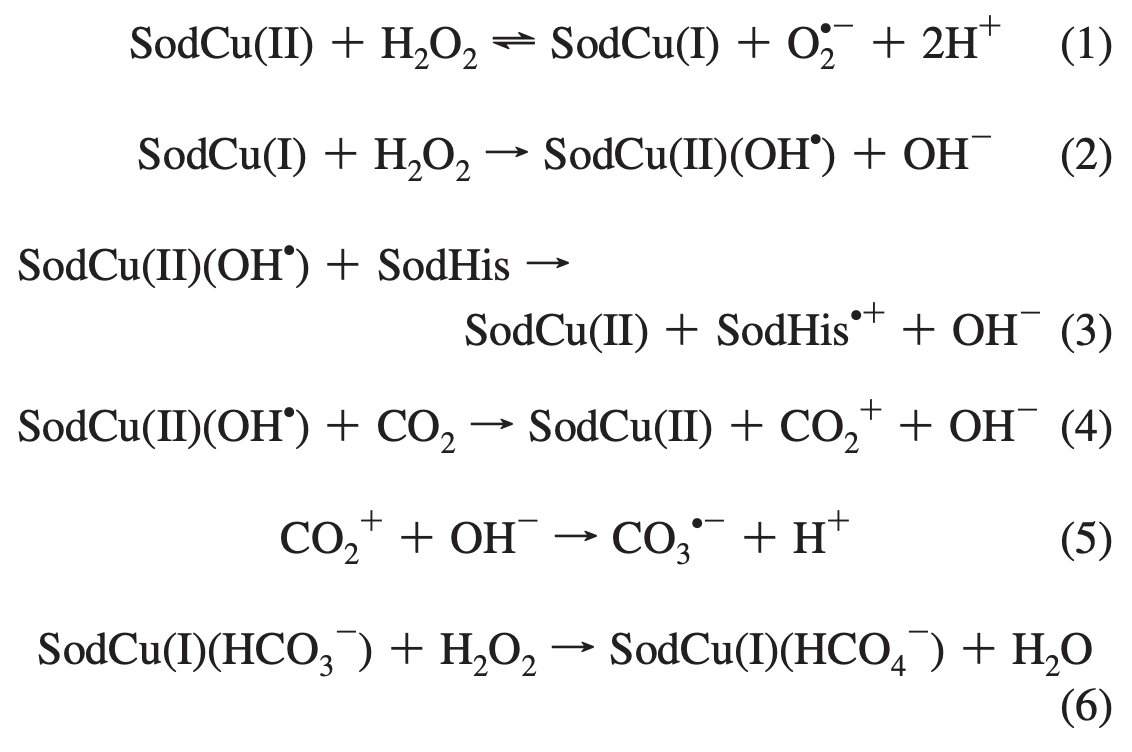 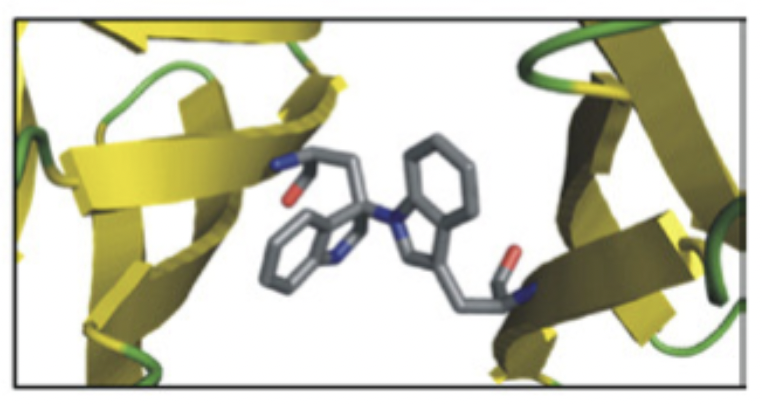 Medinas et al, CRT, 2009
Medinas et al, FRBM, 2010
Hawkins e Davies, JBC, 2019
Oxidação de resíduos aromáticos - tirosina
???
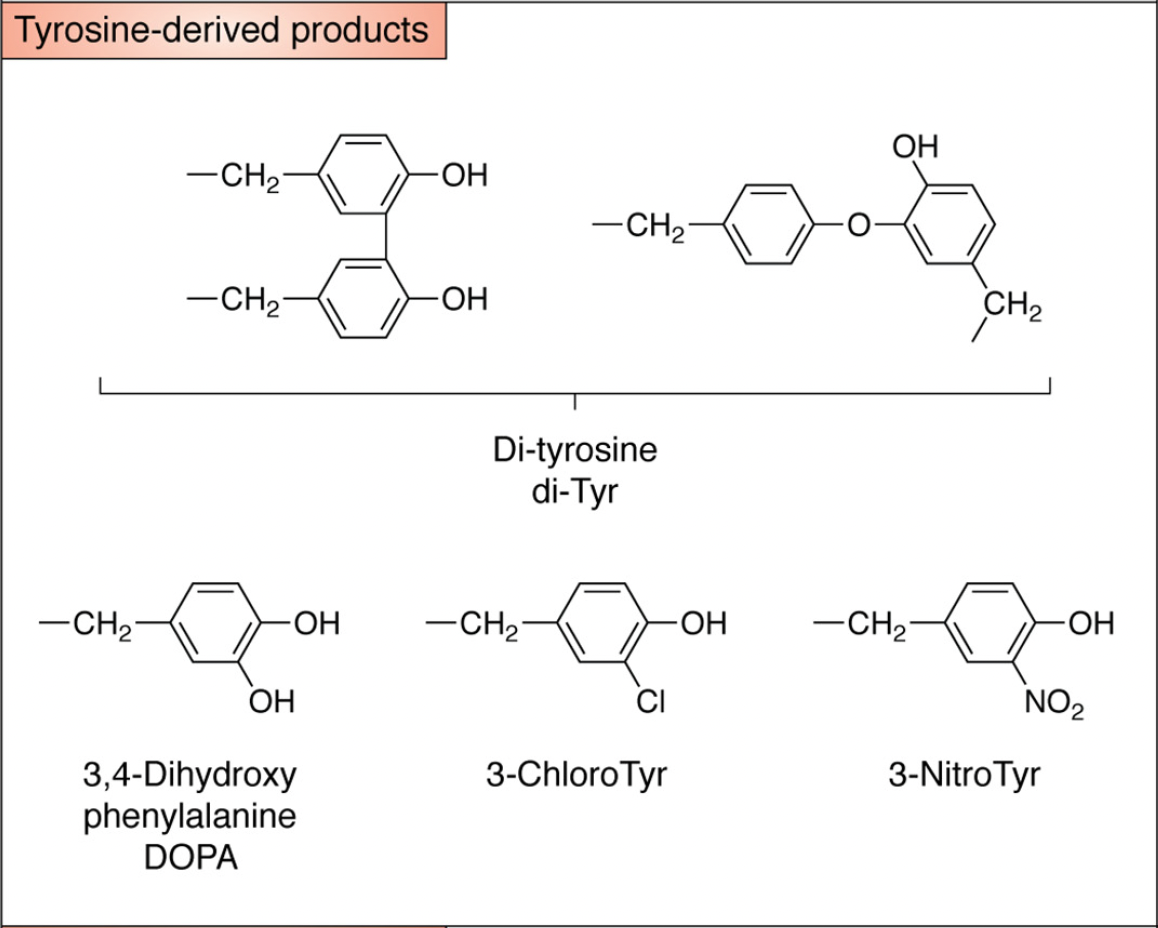 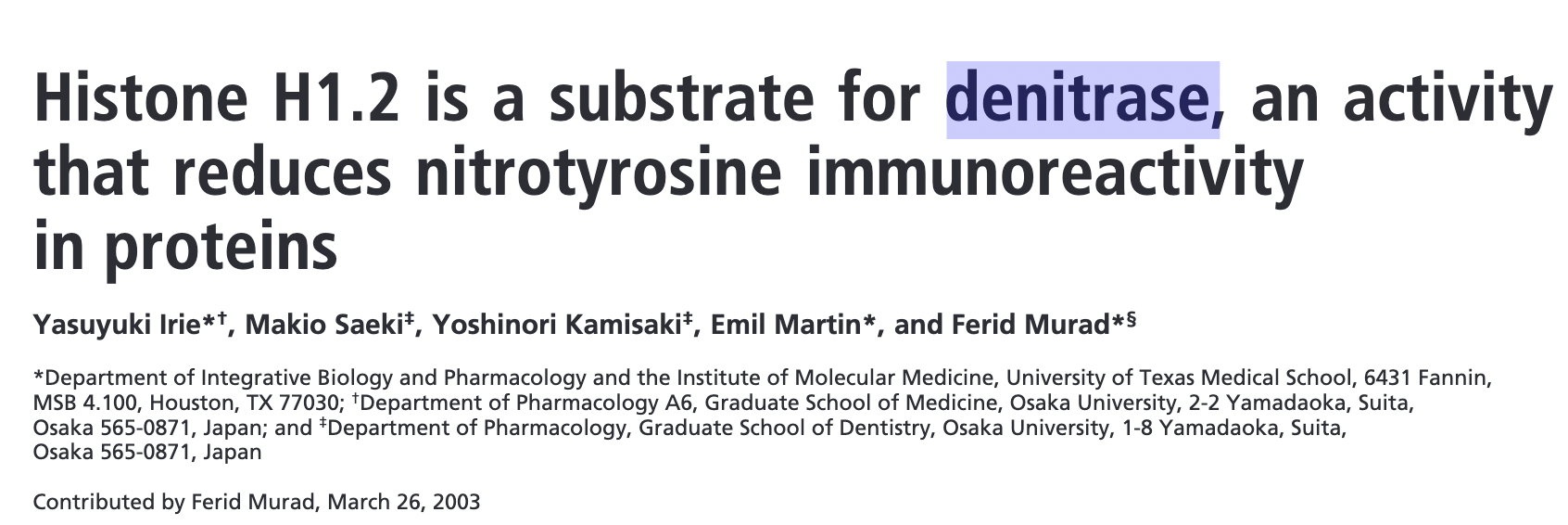 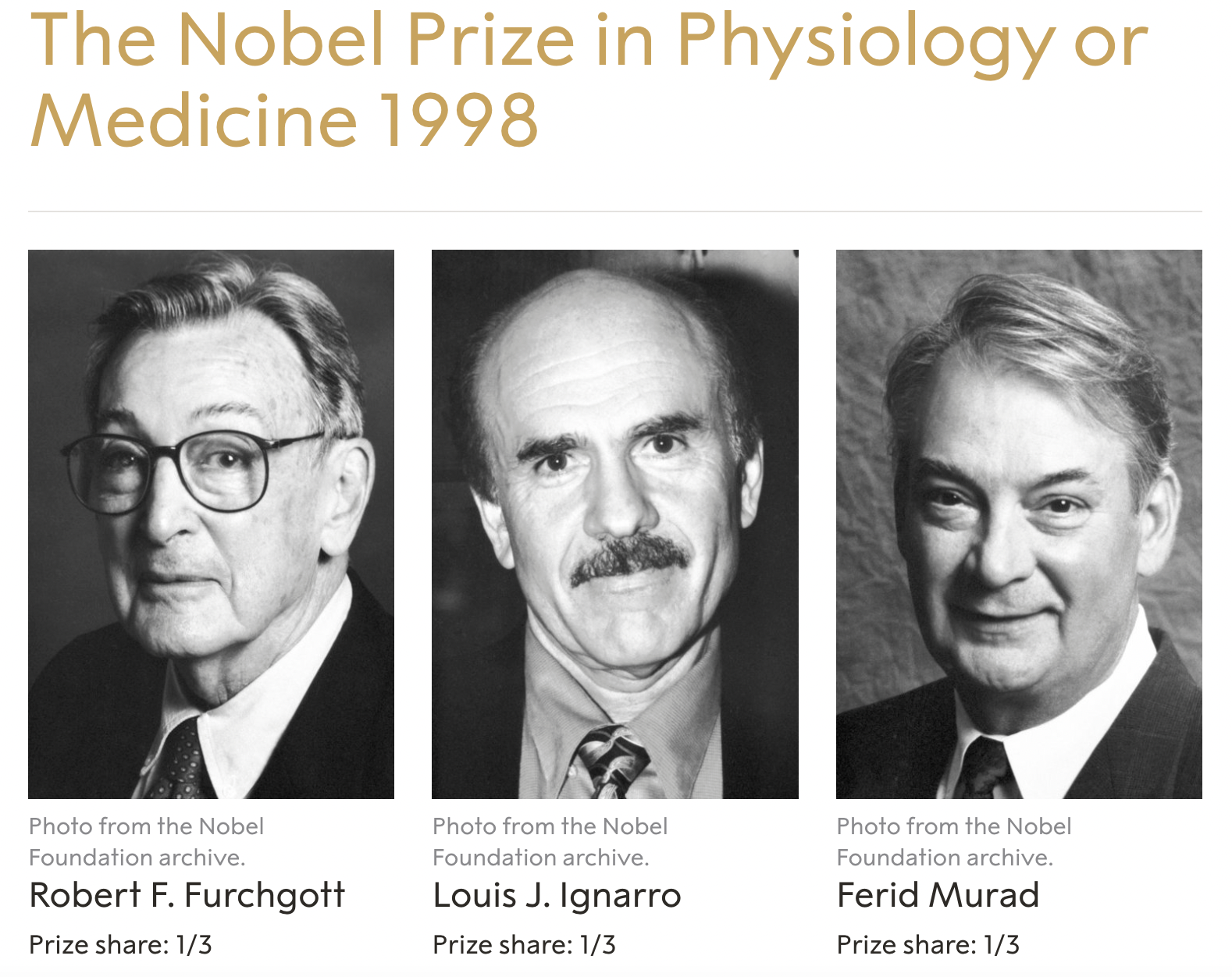 Hawkins e Davies, JBC, 2019
Modificação por derivados da 
peroxidação lipídica
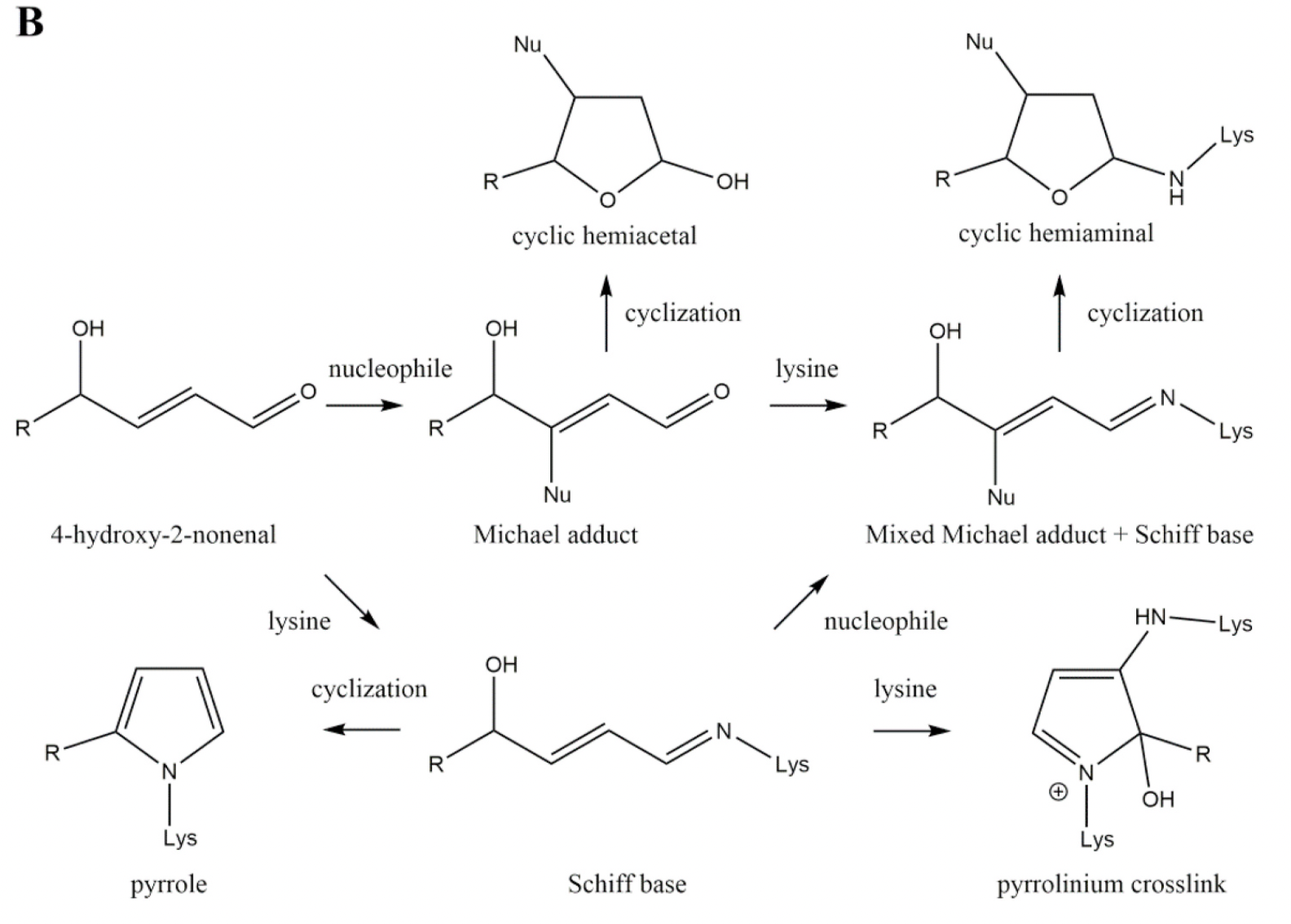 Centro eletrofílico
Kehm et al, Redox Biol, 2021
Modificação por derivados da 
peroxidação lipídica – moléculas protetoras
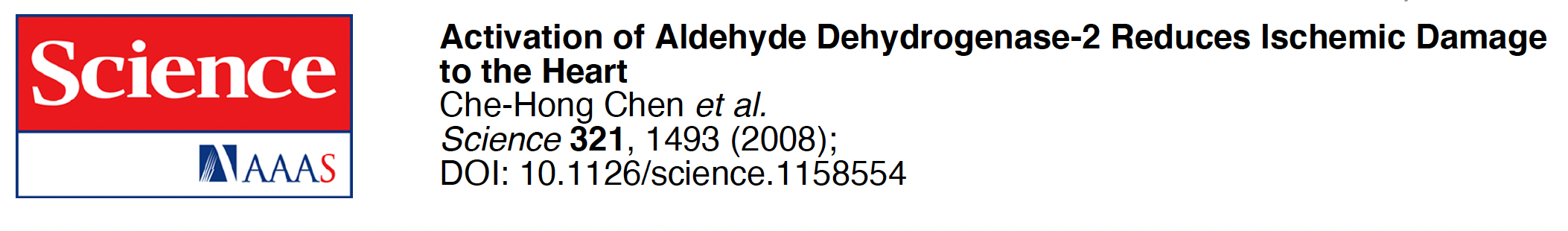 Alda-1
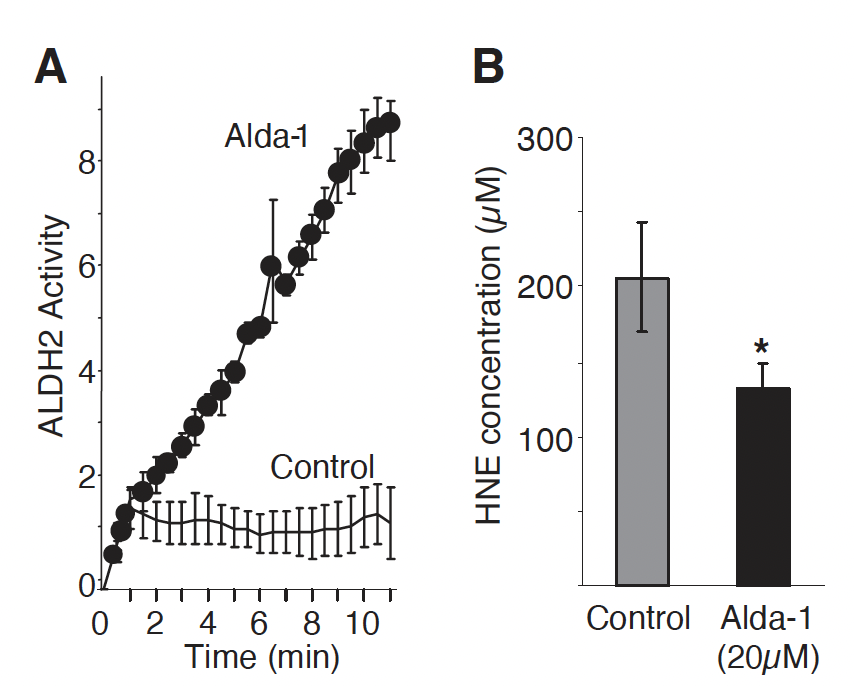 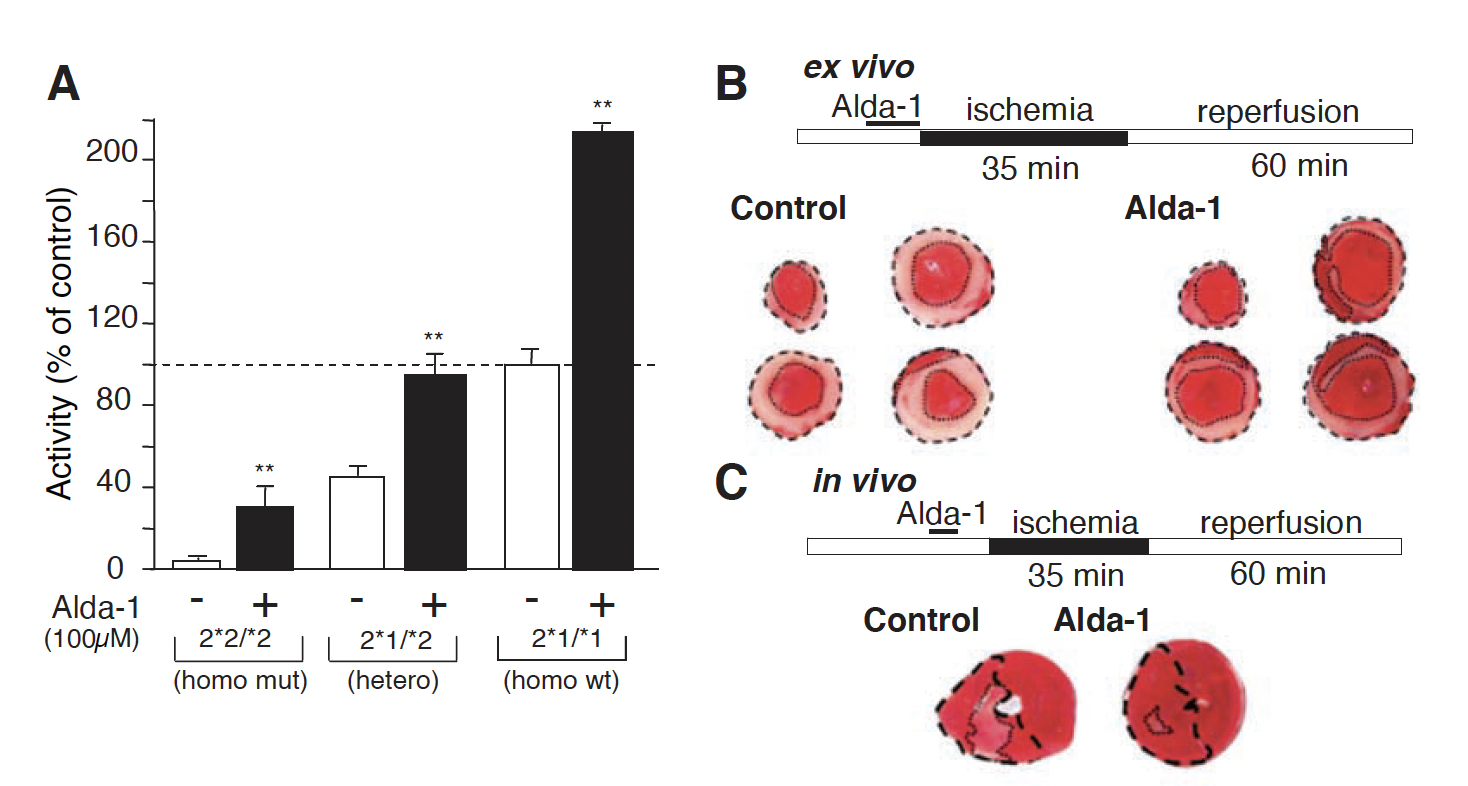 Formação de carbonilas por 
oxidação de cadeias laterais
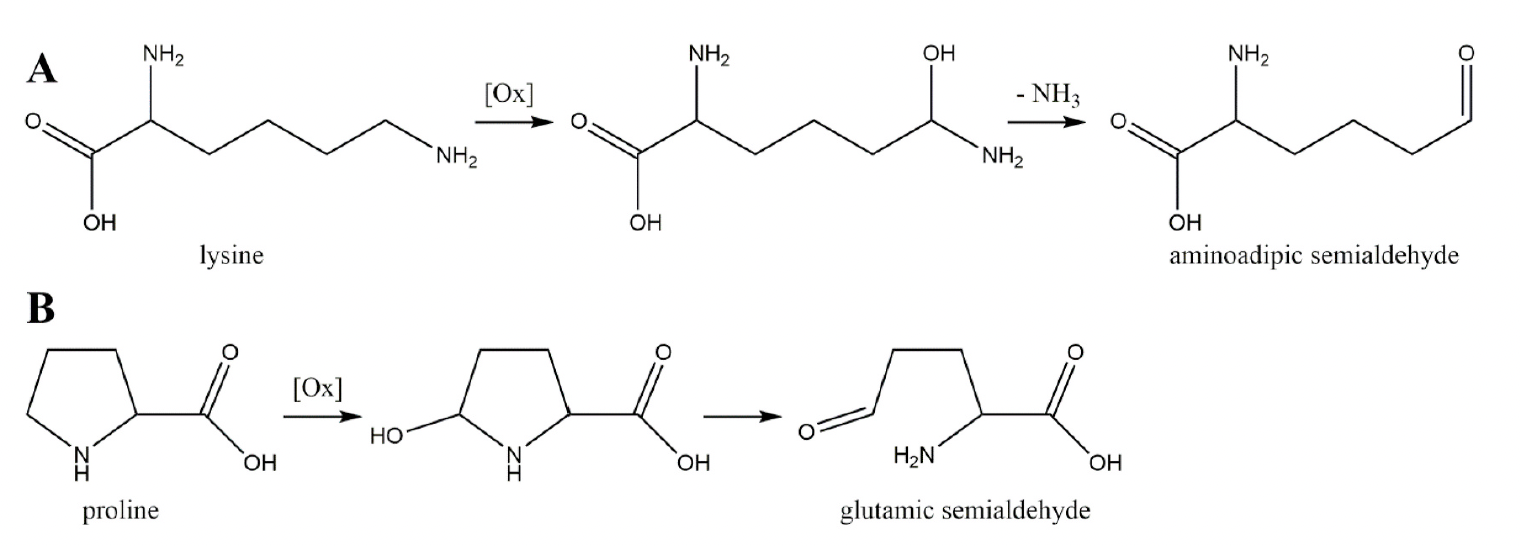 Bom grupo de saída
Kehm et al, Redox Biol, 2021
Produtos de Oxidação em Proteínas 
como Biomarcadores
Produtos de oxidação em tióis
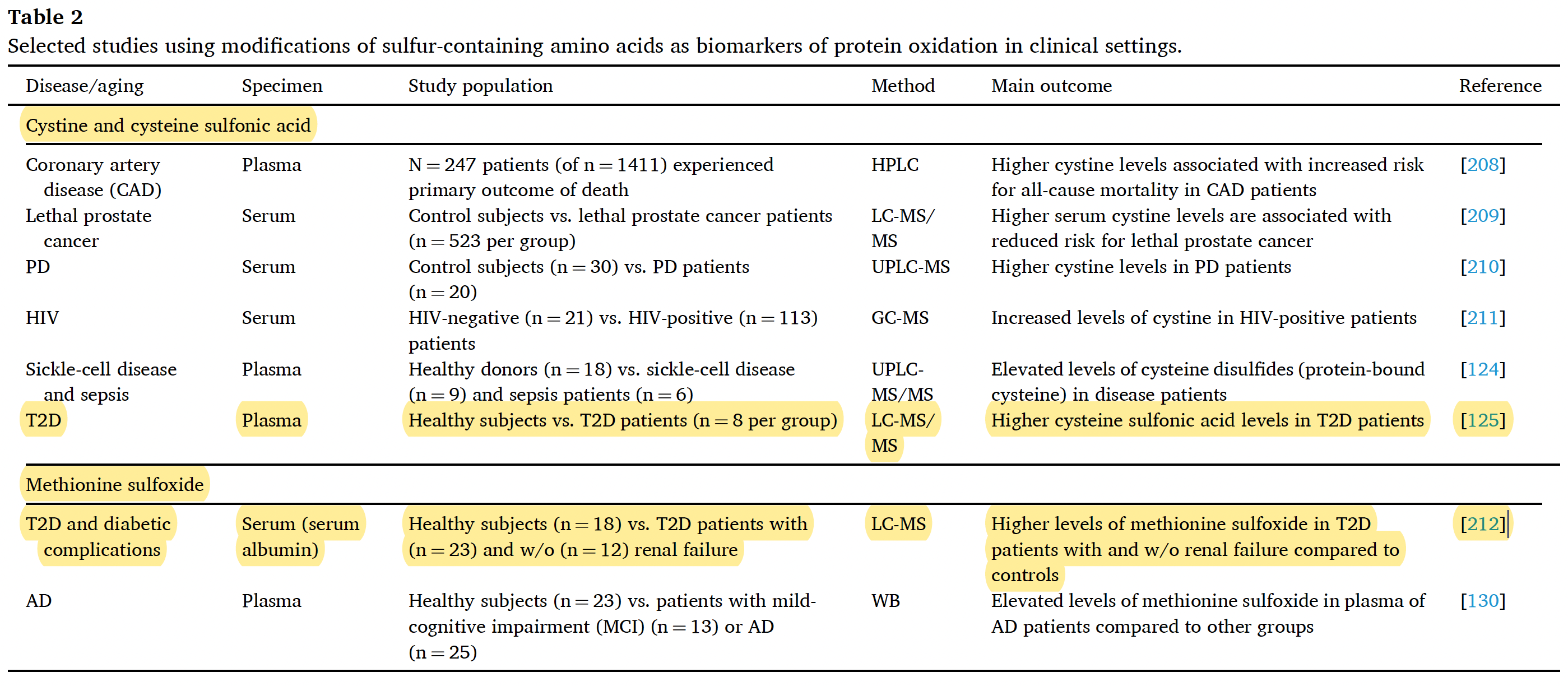 Kehm et al, Redox Biol, 2021
Carbonilas protéicas
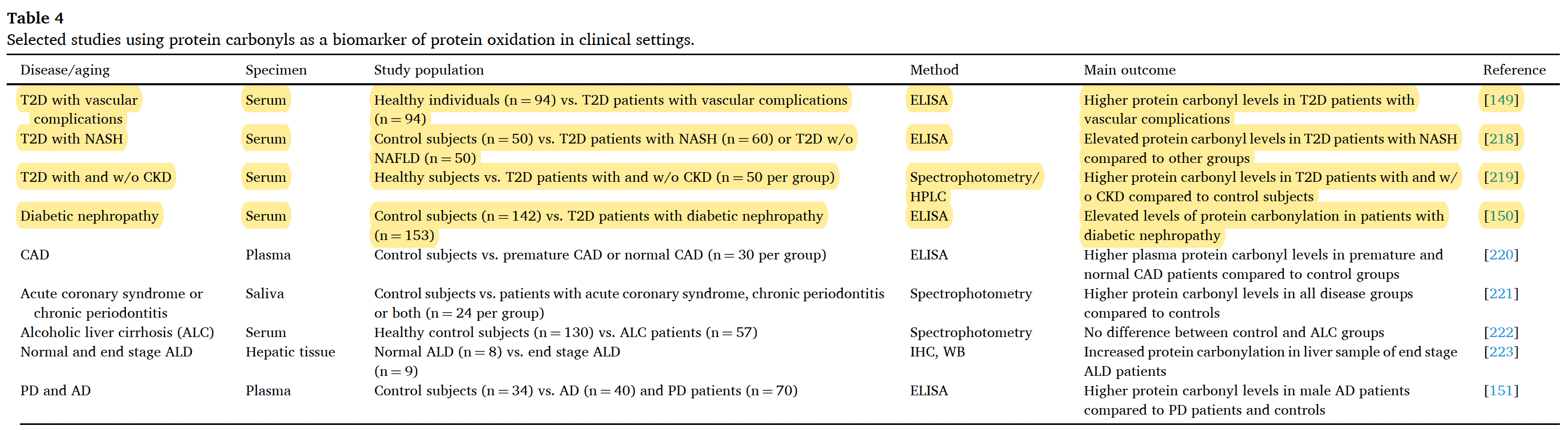 Kehm et al, Redox Biol, 2021
Modificações derivadas da peroxidação lipídica
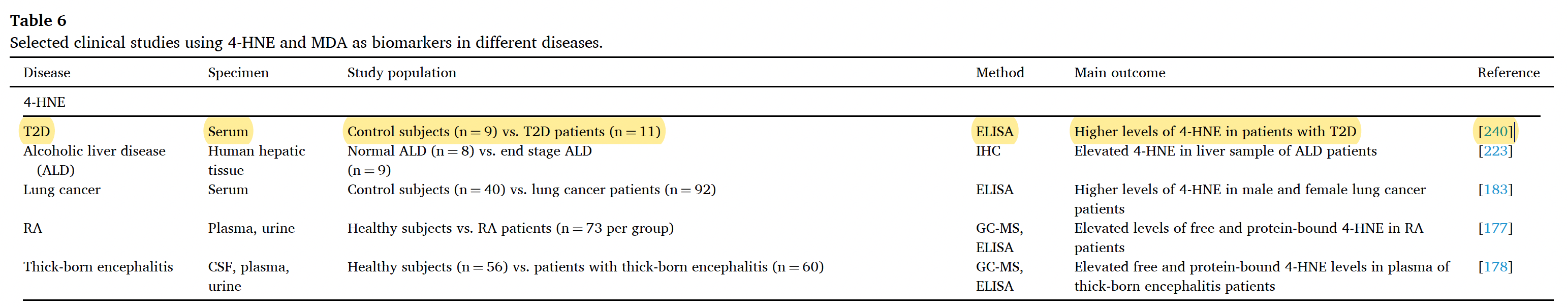 Kehm et al, Redox Biol, 2021
Respostas celulares ao estresse proteotoxico
A rede da proteostase
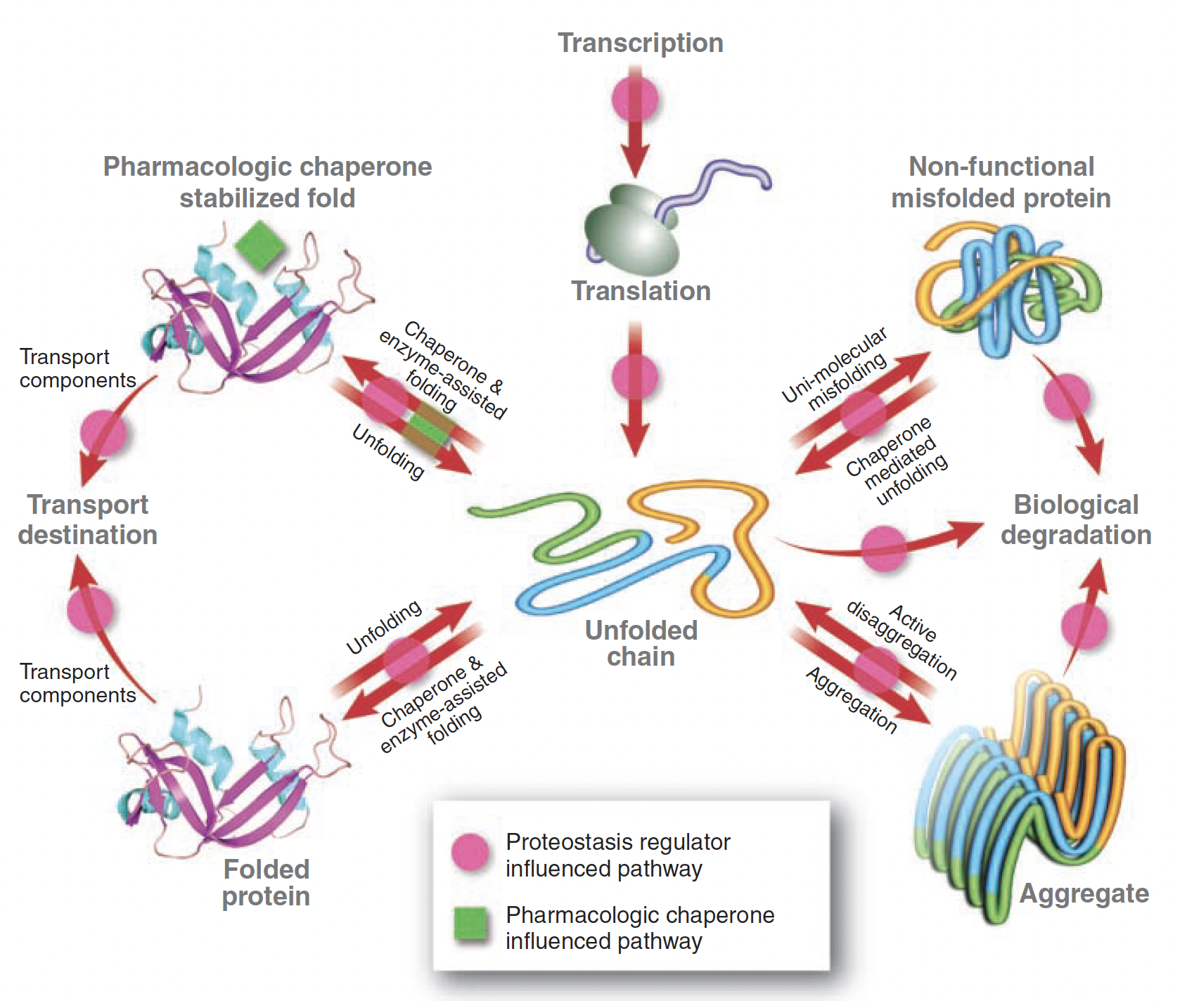 Balch et al, Science, 2008
A rede da proteostase reage ao 
estresse oxidativo
Reichmann et al, Mol Cell, 2018
Visão geral
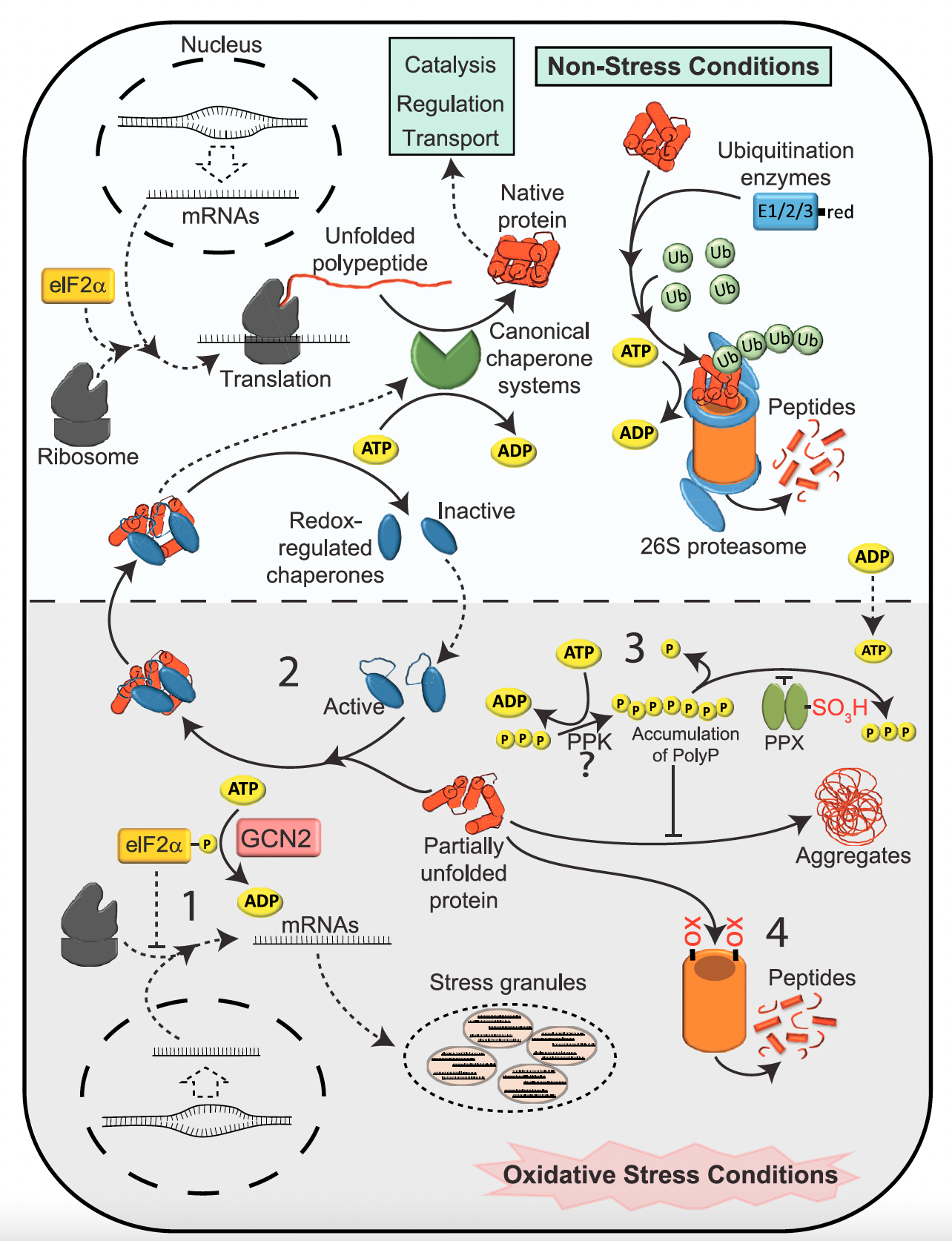 Reichmann et al, Mol Cell, 2018
Ativação de chaperonas
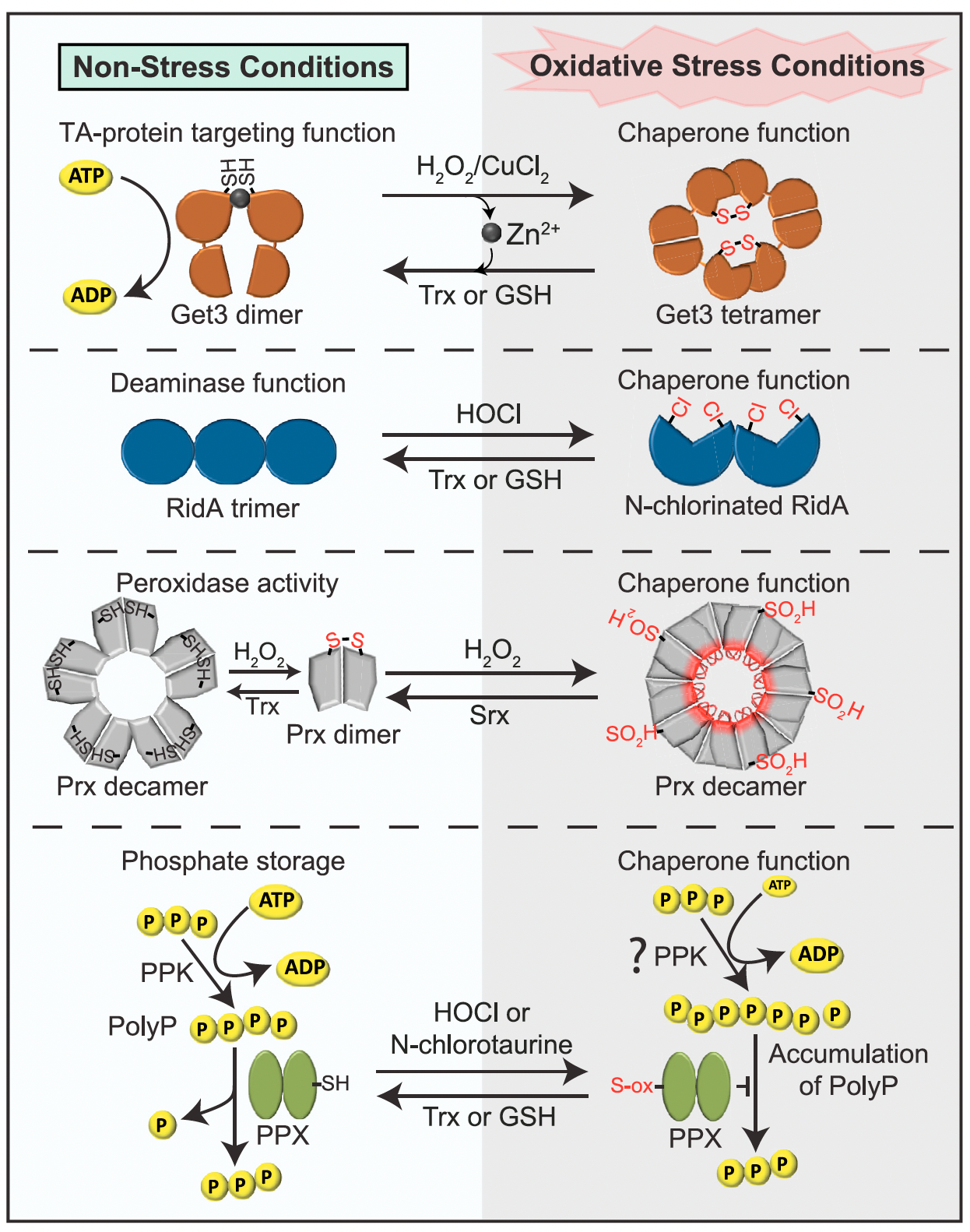 yeast
bacteria
yeast-mammals
bacteria
Remodelamento do Proteassomo
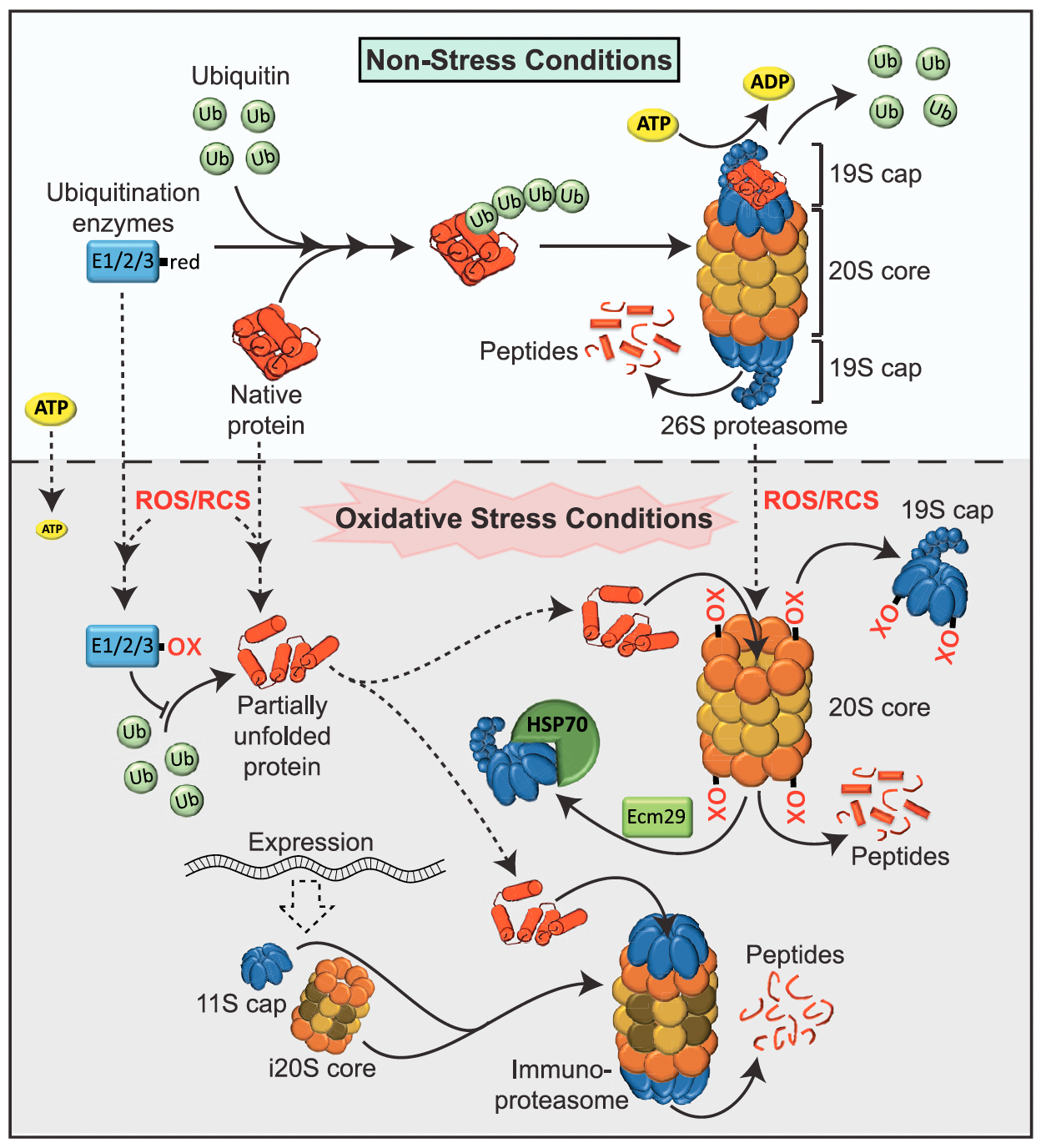 S-glutathionylation
Recapitulando as metas da aula
Oxidação da cadeia polipeptídica e cadeias laterais. 

Diferentes oxidantes podem oxidar proteínas, mas existe importante convergência de produtos finais.

Biomarcadores correlacionam estresse oxidativo a varias doenças, por exemplo diabetes tipo 2, mas a aplicação clínica ainda é limitada.

As respostas celulares a oxidantes ocorrem em vários níveis, de ativação de chaperonas não convencionais ao remodelamento de sistemas proteolíticos.
Bibliografia
Halliwell and Gutteridge, Free Radicals in Biology and Medicine, 5th Edition, 2015.
Manuscritos citados.
Questões de Acompanhamento
Mencione ao menos três possibilidades para a produção de carbonilas em proteínas. 

Por que não é possível definir biomarcadores definitivos para a produção de determinado oxidante? Exemplifique.

Explique os mecanismos e propósito biológico para a ativação de chaperonas em condições de estresse oxidativo.

Cite algumas razões pelas quais o proteassomo muda seu comportamento regulatório em condições de estresse oxidativo.